OKGs information innan kursstart
Vid händelse på OKG – livsviktig
information!
Brandlarm
Signal
Talande
Omedelbar fara
Signal (korta pulserande)
Talande
Blinkande ljus
Viktigt meddelande
Upprepade ljudsegment
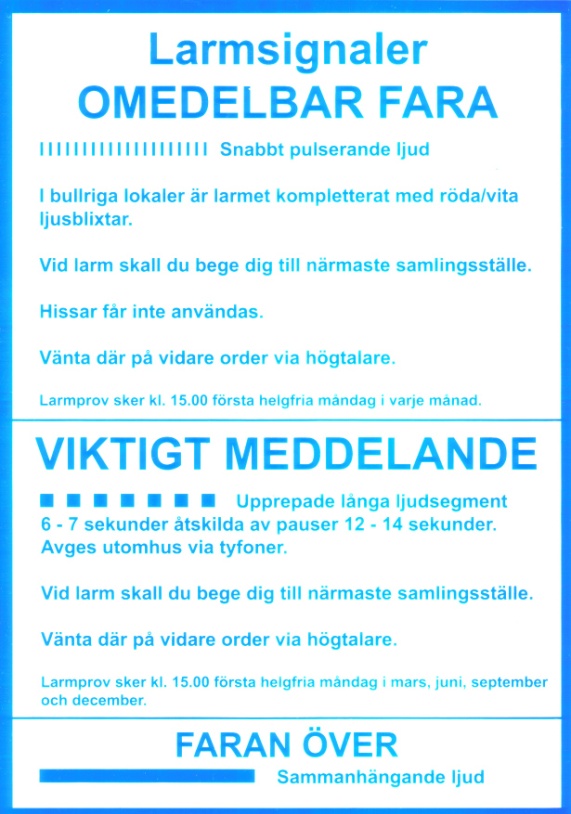 Utrymningsplan
Se alltid till att ha kunskap om samlingsstället i den lokalen som du befinner dig i, det finns beskrivet i utrymningsplanen som ska finnas intill trapphus och på varje våningsplan.
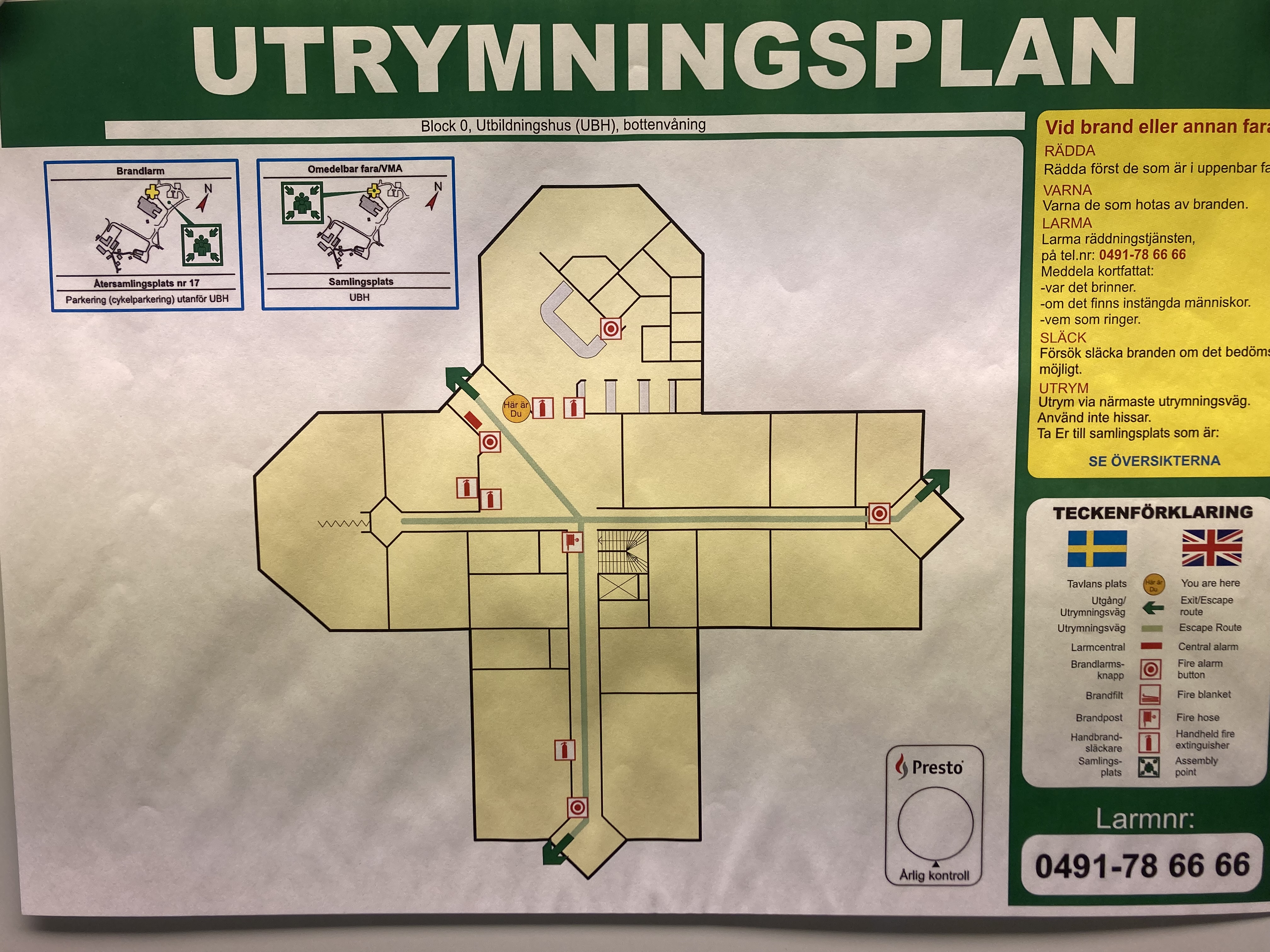 Utrymning brandlam
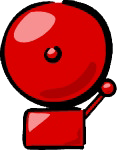 Vid brandlarm
(Rädda - Varna - Larma – Släck)
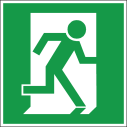 Utrym
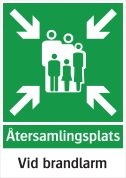 Ta dig till anvisad  Återsamlingsplats
(utomhus)
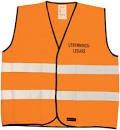 Följ instruktionerna från utrymningsledaren
(Utrymningsledare = första personen på återsamlingsplatsen).
Utrymning vid omedelbar fara
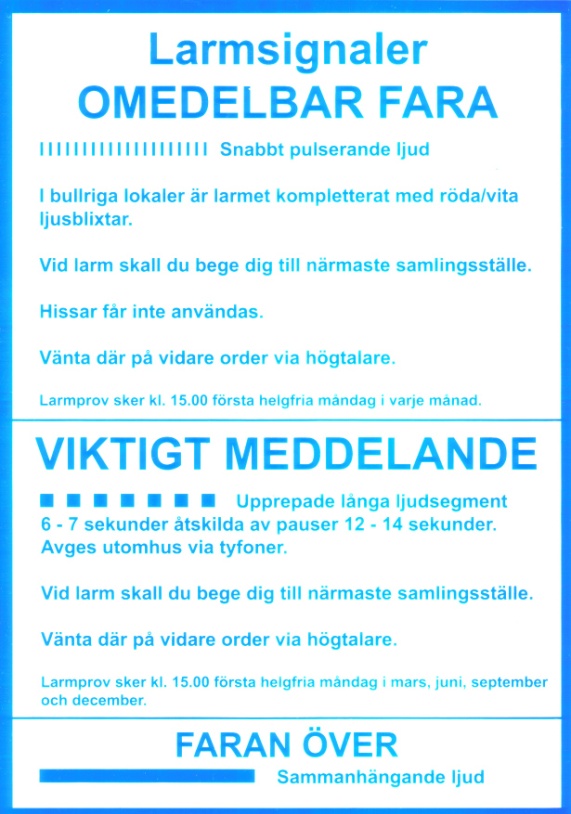 Vid Omedelbar fara
(Var uppmärksam på talande meddelande)
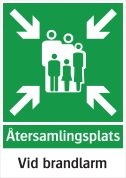 Ta dig till anvisad Återsamlingsplats (inomhus)
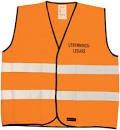 Följ instruktionerna från utrymningsledaren
(Utrymningsledare = första personen på återsamlingsplatsen).
6
[Speaker Notes: Säkerhetsgenomgång
Vid start av utbildningen genomförs en säkerhetsgenomgång där man nämner var närmsta samlingsplats är vid Brandlarm (15 – vid cykelställ bredvid parkeringen) respektive Omedelbar fara (25 - vid receptionen inomhus på UBH). 
Hålls utbildning på Mässen är samlingsplats vid Brandlarm (4) och vid Omedelbar fara (26 – Utställningen i byn).
När du först kommer till lokalen lokalisera utrymningsvägar, brandsläckare mm i respektive byggnad. Informera kursdeltagarna i början av kursen. 
Hjärtstartare finns (i foajén på UBH). 
Detta borde deltagarna kunna hjälpa dig med 😊.]
Hjärtstartare & larmnummer
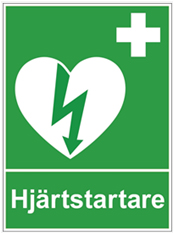 OKG larmnummer:0491 – 78 66 66
Finns i Receptionen i UBH
Spelregler för utbildning
- Förbered dig inför utbildningen 
- Delta enligt schemat
- Kom i tid
- Var aktiv lyssnare
- Respektera andra deltagare
- Se till att telefoner inte stör
- Uppträd på ett professionellt sätt
- Uträtta eventuella ärenden på rasterna
- Lämna lokalen som du själv vill finna den
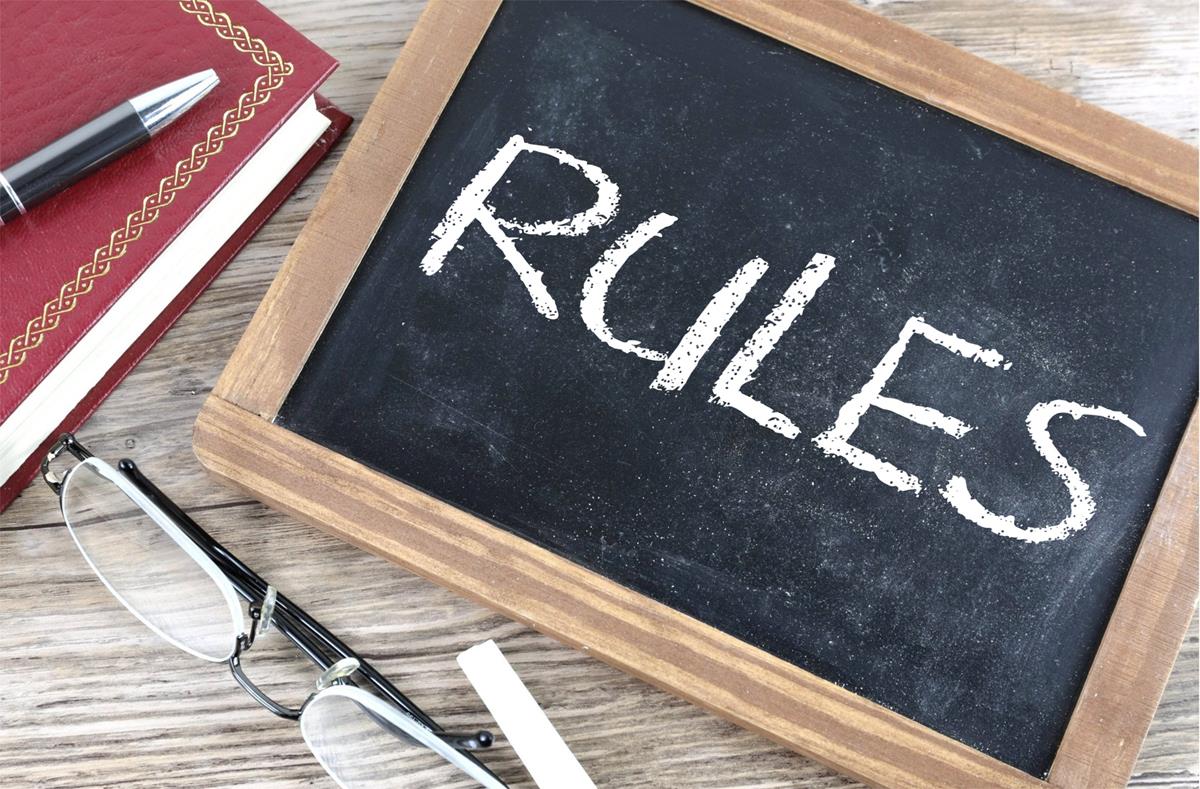 Beställning mat UBH
En beställning per utbildning/möte ringer (076-137 87 07) in samtliga matbeställningar för dagen kl. 8:45 – 9:00. Det är bara dagen Simpans utbud som går att beställa.

Meny finns på Kärnan och OKG-appen.

Varje person swishar in för maten (se affisch i entrén UBH)
De som vill ha kvitto mailar peter.nilsson@se.issworld.com så får ni kvitto på mail dagen efter.
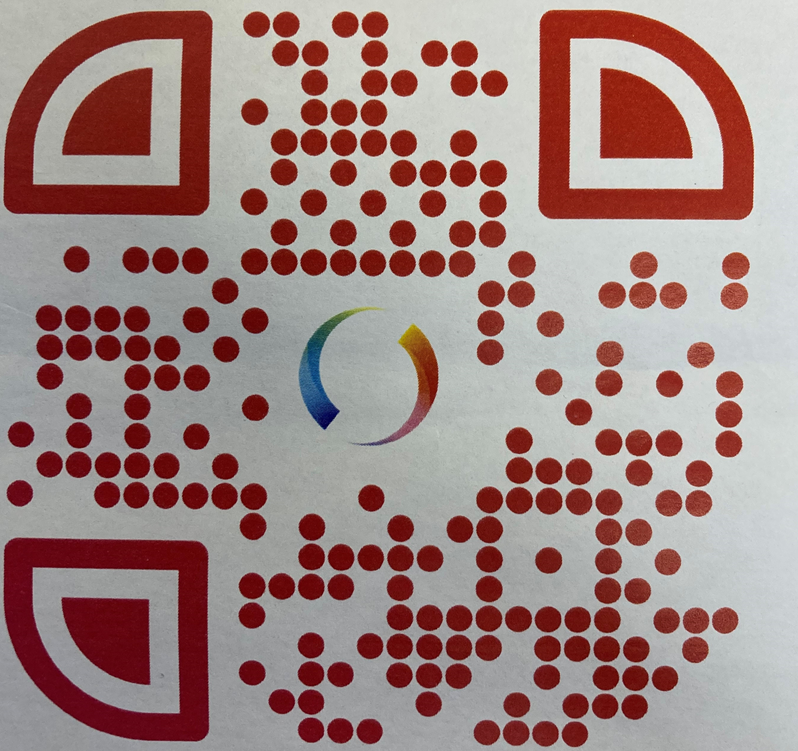